CONTRASTE DE HIPOTESIS
Hipótesis estadística
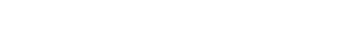 Una HIPÓTESIS ESTADÍSTICA (H) es una proposición acerca de una característica de la población de estudio

Es una asunción relativa a una o varias poblaciones, que puede ser cierta o no. 
Una vez confirmado o refutado, dejara de ser hipòtesis y sería un enunciado verificado
Es la respuesta a la pregunta de investigación
Las principales funciones de las hipótesis.
Son las guías de una investigación en el enfoque cuantitativo. Formularlas nos ayuda a saber lo que tratamos de buscar, de probar. Proporcionan orden y lógica al estudio. 
Tienen una función descriptiva y explicativa,según sea el caso.Cada vez  que una hipótesis recibe evidencia empírica a favor o en contra, nos dice algo acerca del fenómeno con el que se asocia o hace referencia. 
Probar teorías. Cuando varias hipótesis de una teoría reciben evidencia positiva, la teoría va haciéndose más sólida; y cuanto más evidencia haya a favor de aquéllas, más evidencia habrá a favor de ésta.
Hipótesis
Son respuestas tentativas a la pregunta de investigación que realizamos en el planteamiento del problema, redactadas en forma afirmativa y específicas
Van a ser comprobadas en nuestro estudio
Requisitos: 
Simples, específicas y claras
Deben ser verificables (herramientas y técnicas validadas y confiables)
Fuerte conocimiento del área que estamos investigando
EJEMPLO: la estatura promedio de los varones del curso de quinto semestre  es superior a la de las mujeres
Tipos de hipótesis
La hipótesis formulada con intención de rechazarla se llama hipótesis nula y se representa por H0. Rechazar H0 implica aceptar una hipótesis alternativa (H1 o HI).

HIPOTESIS DEL INVESTIGADOR (HI)es lo que el investigador realmente piensa que es causa de un fenómeno.
EJEMPLO
La estatura promedio de los varones del curso de quinto semestre  es superior a la de las mujeres
Tipos de hipótesis
HIPÓTESIS NULA (H0) es una hipótesis que el investigador trata de refutar, rechazar o anular. (NEGAMOS LA HIPOTESIS DE INVESTIGACIÓN)

Ejemplo
HO La estatura media de los varones del curso de quinto no es mayor a la de las mujeres
Tipos de hipótesis
HIPÓTESIS ALTERNATIVA (H1)  describe lo que se concluye si se rechaza la hipótesis nula. sólo pueden formularse cuando efectivamente hay otras posibilidades, además de las hipótesis de investigación y nula. De no ser así, no deben establecerse. 

Ejemplo
La estatura promedio de las mujeres del curso de quinto semestre es mayor a la de os varones.
¿Qué ocurre cuando no se aporta evidencia a favor de las hipótesis de investigación?
Para que las hipótesis tengan utilidad, no es necesario que sean las respuestas correctas a los problemas planteados. En casi todas las investigaciones, el estudioso formula varias hipótesis y espera que alguna de ellas proporcione una solución satisfactoria del problema. Al eliminar cada una de las hipótesis, va estrechando el campo en el cual deberá hallar la respuesta.
Repasemos conceptos
HIPÓTESIS: es una afirmación o conjetura acerca de un parámetro de una o mas poblaciones y que esta sujeta a verificación.

PRUEBA DE HIPÓTESIS procedimiento basado en evidencia de la muestra y la teoría de probabilidades para determinar si la H es una afirmación razonable.
Una prueba de hipótesis es una regla que especifica cuando se puede aceptar o rechazar una afirmación sobre una población dependiendo de la evidencia proporcionada por una muestra de datos.
Prueba de Hipótesis
Una prueba de hipótesis examina dos hipótesis opuestas sobre una población: la hipótesis nula y la hipótesis alternativa. La hipótesis nula es la afirmación que se está comprobando. 

La hipótesis alternativa es la afirmación que se desea ser capaz de concluir que es verdadera basándose en la evidencia proporcionada por los datos de la muestra.

Se utiliza un p-valor, para la prueba de H. Si el p-valor es menor que el nivel de significación (conocido como α o alfa), entonces se puede rechazar la hipótesis nula.
PRUEBA DE HIPÓTESIS
VERACIDAD O FALSEDAD DE HIPÒTESIS
Ho  es CIERTA ACEPTAMOS
Ho es FALSA RECHAZAMOS

Realizar diferentes cálculos y distribuciones estadísticos para llegar a resultado
PRUEBA DE HIPÓTESIS
PASOS PARA PRUEBA DE H
PASOS PARA PRUEBA DE H
4- RECHAZAR Ho SI ESTADISTICO DE PRUEBA ESTA EN REGIÓN CRĪTICA


5- RESULTADOS
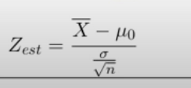 ZONA DE RECHAZO PARA UNA MEDIA O PROMEDIO
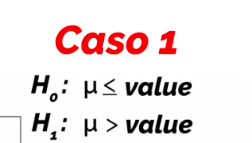 ZONA DE RECHAZO PARA UNA MEDIA O PROMEDIO
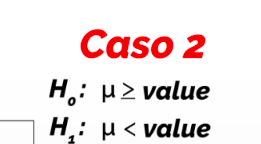 ZONA DE RECHAZO PARA UNA MEDIA O PROMEDIO
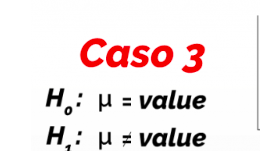 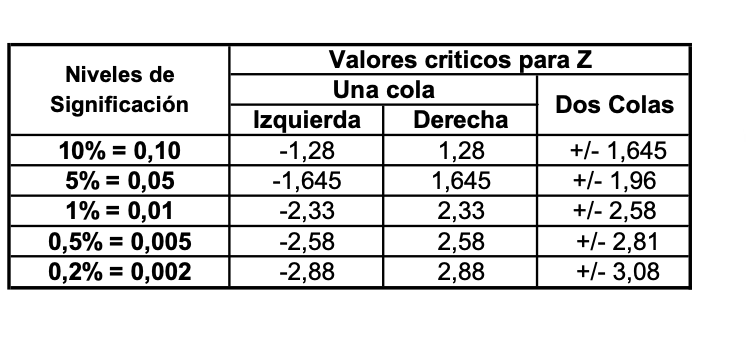 EJERCICIO
EN 2021 EL SALARIO PROMEDIO DE LA POBLACION ERA $14.32 POR HORA
EN 2023, (UNA MUESTRA DE 75) LA MEDIA MUESTRAL FUE DE $ 14,68

DESVIACION ESTÁNDAR $ 1.45

HA HABIDO UN AUMENTO EN LA MEDIA POBLACIONAL? 

USE SIGNIFICANCIA DE 0,05
Ejercicio
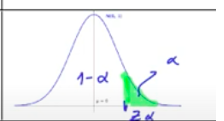 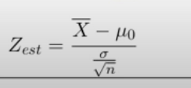 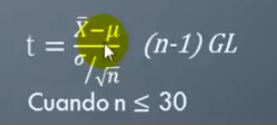 TABLA  t Student 
PARA DOBLE COLA
TABLA  t Student 
Unilateral
EJERCICIO
TIPOS DE ERRORES
Dentro de la estadística inferencial encontramos dos conceptos importantes: 
Error tipo I y error tipo II.
 Estos surgen cuando estamos realizando pruebas de hipótesis, con una hipótesis nula y una hipótesis alternativa.
Son tipos de errores que podemos cometer cuando en una investigación estamos ante la formulación de hipótesis estadísticas 
Ninguna prueba de hipótesis es 100% cierta. Puesto que la prueba se basa en probabilidades, siempre existe la posibilidad de llegar a una conclusión incorrecta. 
Dependen de la significancia y de la potencia
TIPOS DE ERRORES
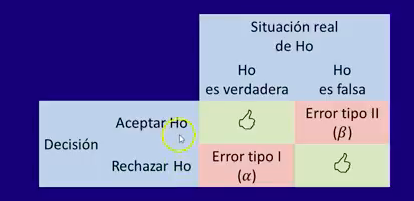 TIPOS DE ERRORES
Error Tipo I Probabilidad de rechazar Ho dado que Ho es verdadera
Error Tipo II Probabilidad de no rechazar Ho dado que Ho es falsa


Como nos protegemos del error Tipo II??

Aumentando tamaño de la muestra
https://www.youtube.com/watch?v=8utolgwQdRU